Hommage à Samuel Paty
Retour sur les événements 
Réflexion autour des valeurs de la République

Proposition de supports libres d’usage pour échanger  avec les élèves.
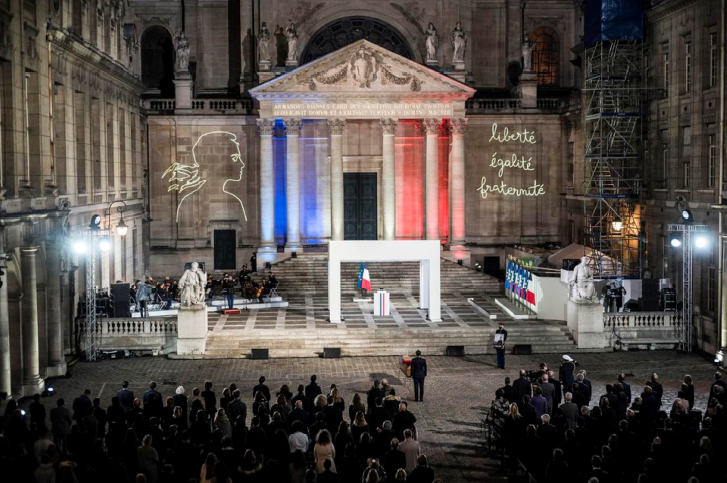 Photographie de la Cour d’honneur de la Sorbonne où a eu lieu l’hommage national à Samuel PATY le 21 octobre 2020.
https://www.liberation.fr/politiques/2020/10/22/hommage-de-macron-a-samuel-paty-nous-continuerons-professeur_1803133
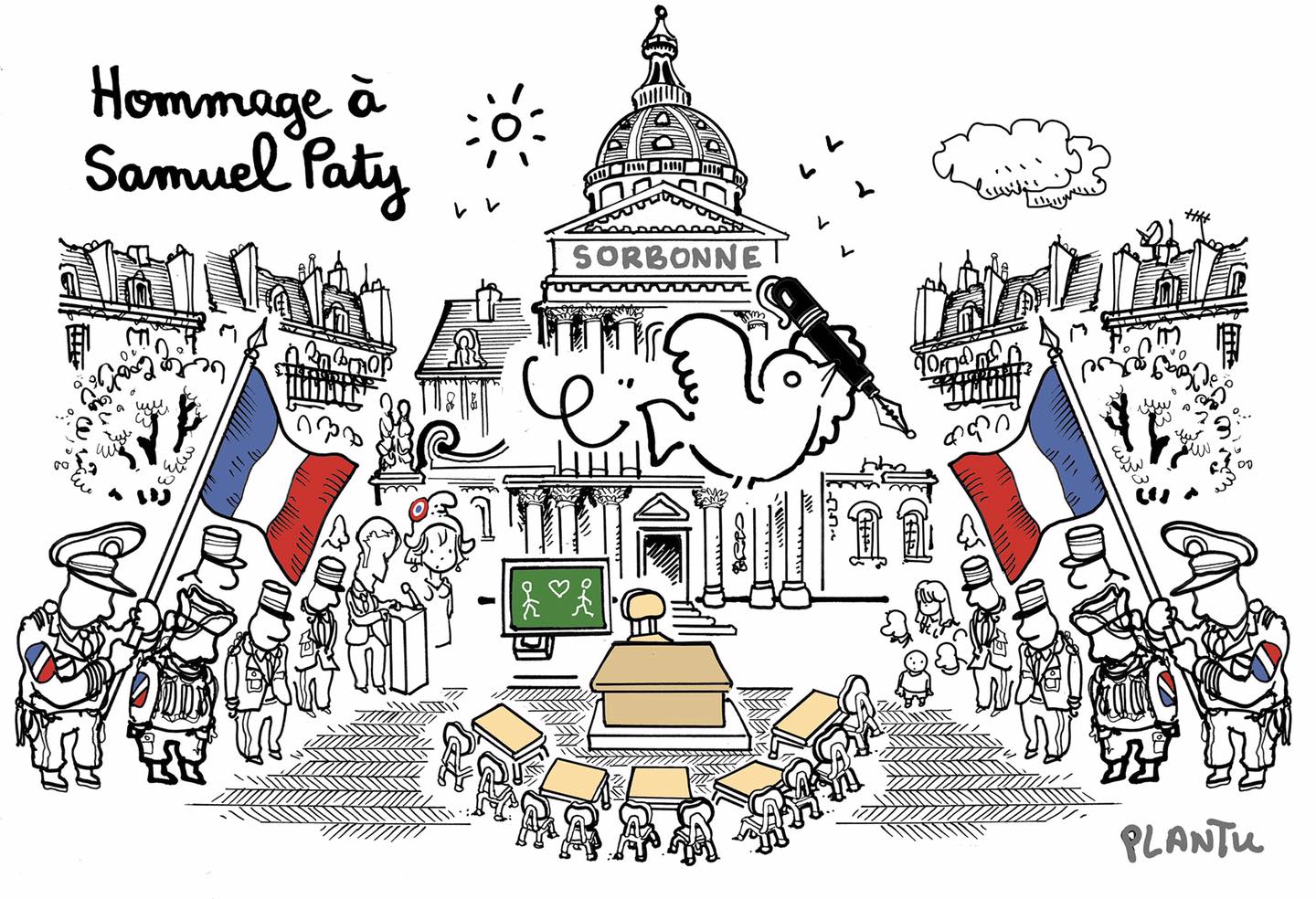 Dessin réalisé par PLANTU et paru dans le journal LE MONDE le 21 octobre 2020.
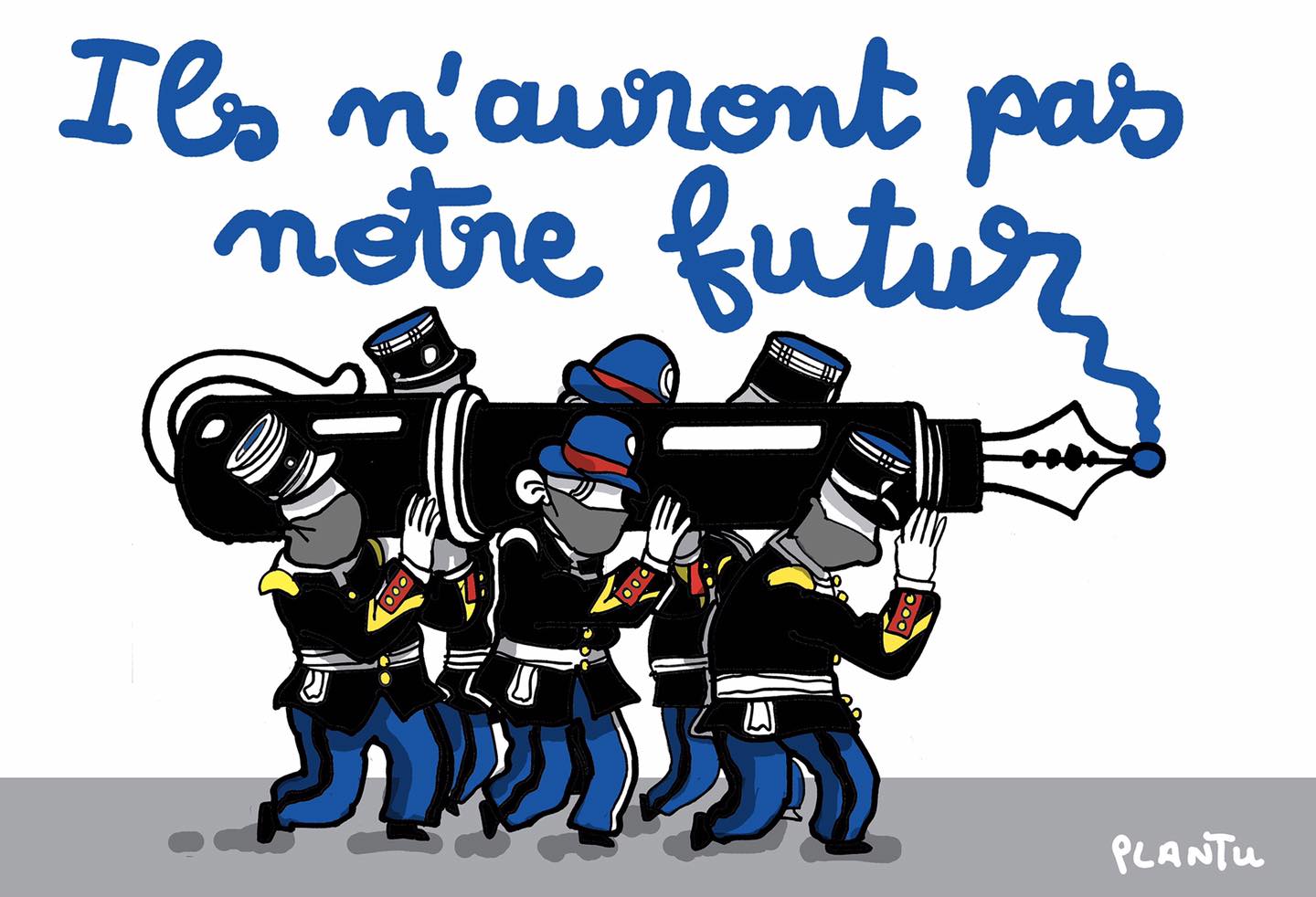 Dessin réalisé par PLANTU et paru dans le journal LE MONDE le 22 octobre 2020.
Propositions de questions supports d’échange avec les élèves:
Qu’est-ce qu’un hommage national?
Qui était Samuel PATY?
Quels sont les symboles de la République présents sur la photographie ou représentés dans les dessins?
A quelles valeurs de la République peut-on associer ces symboles?
Que signifient ces valeurs?
Pourquoi était-il important d’organiser un hommage national?
Pourquoi est-il important d’organiser un hommage à l’Ecole?